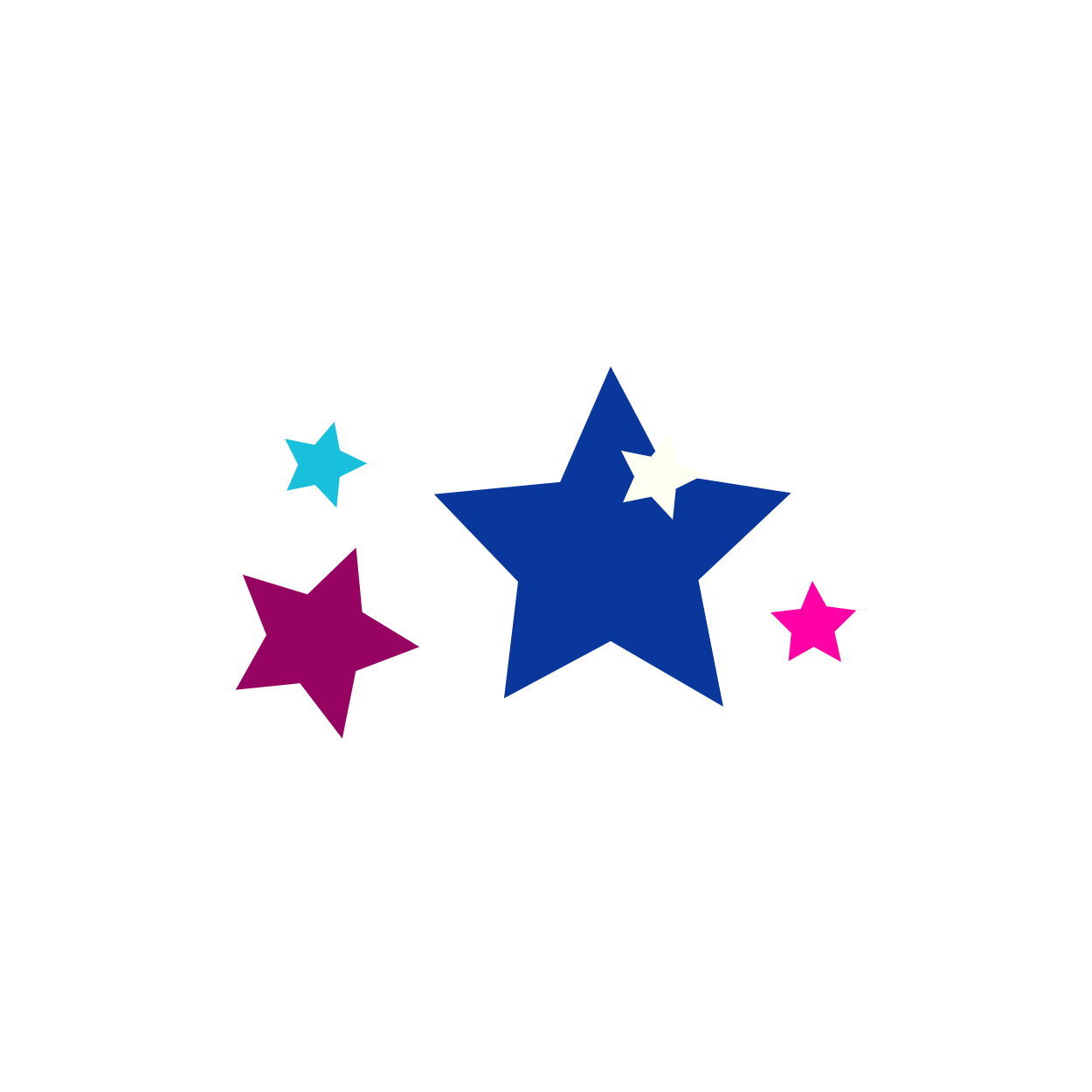 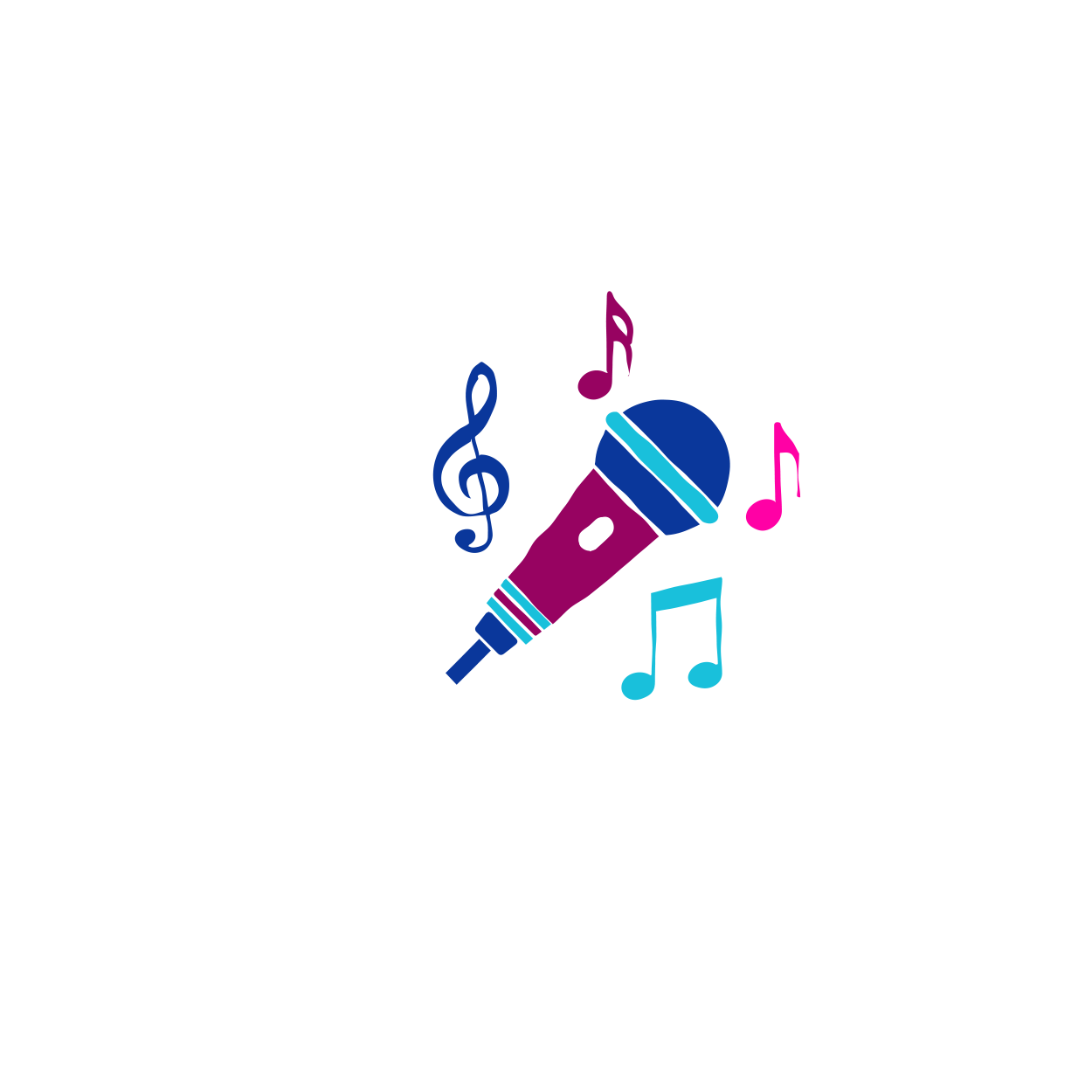 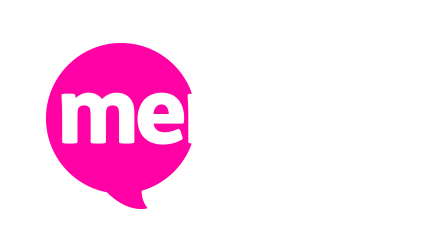 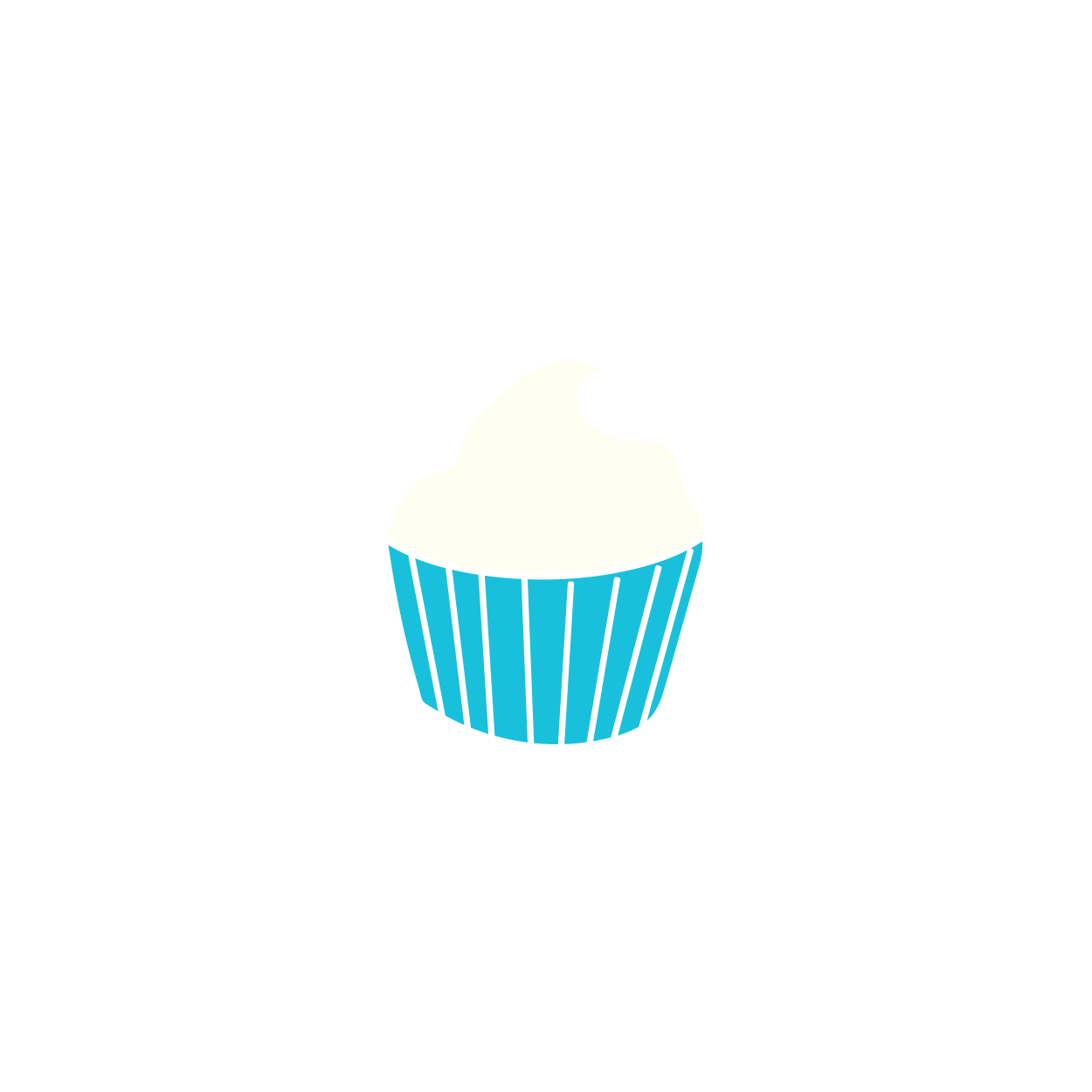 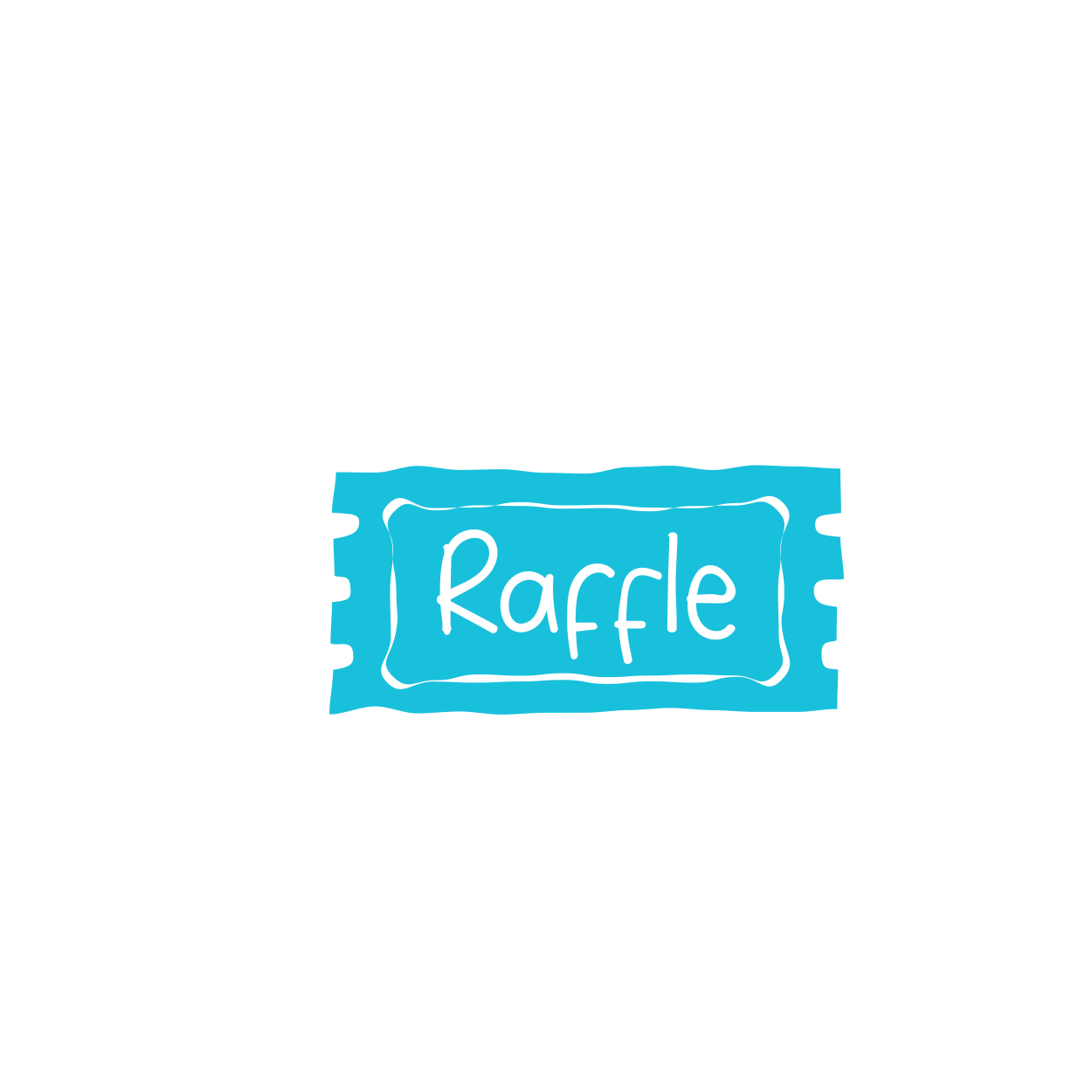 JOIN IN THE FUN THIS JUNE WITH LEARNING DISABILITY WEEK
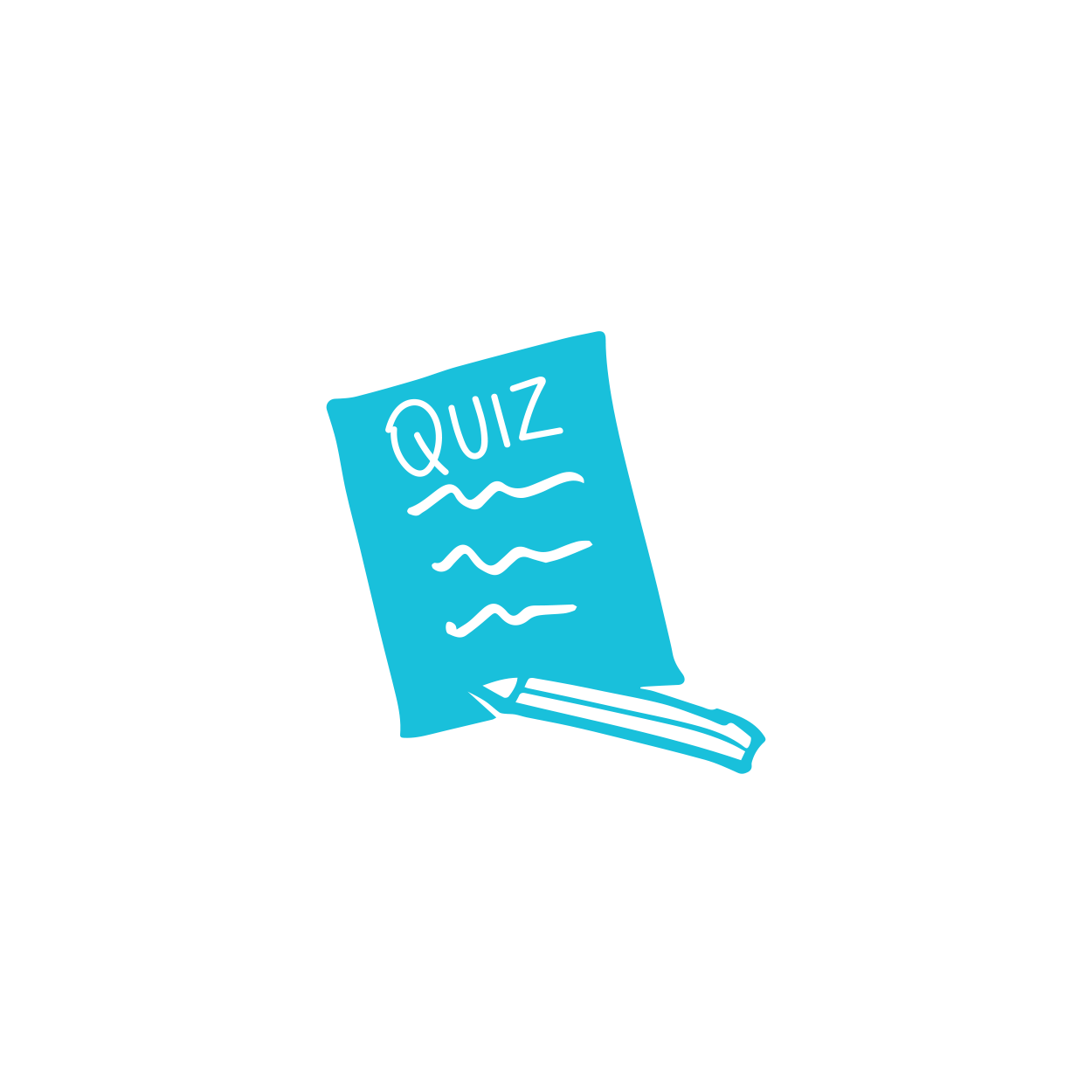 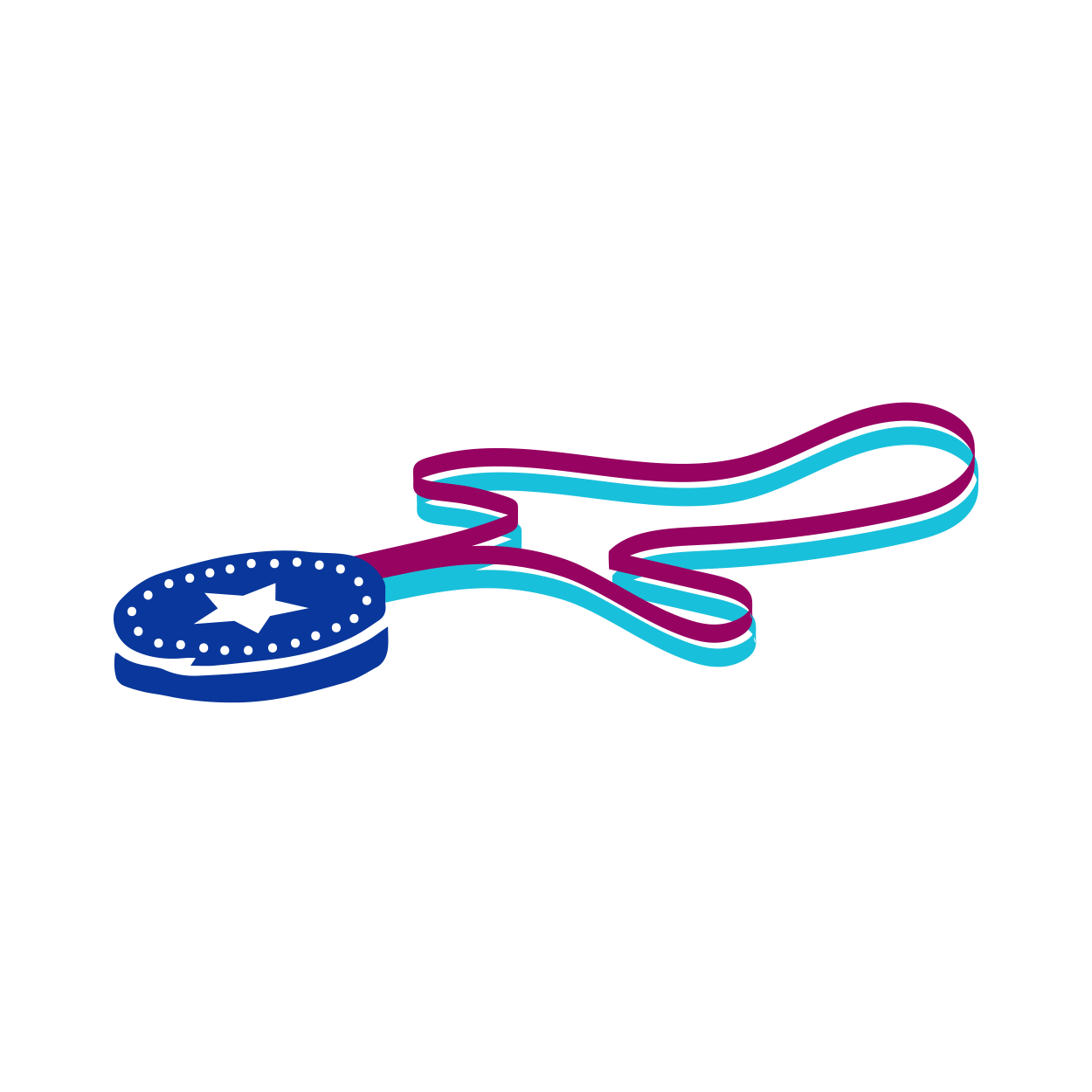 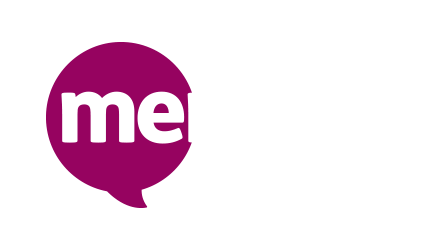 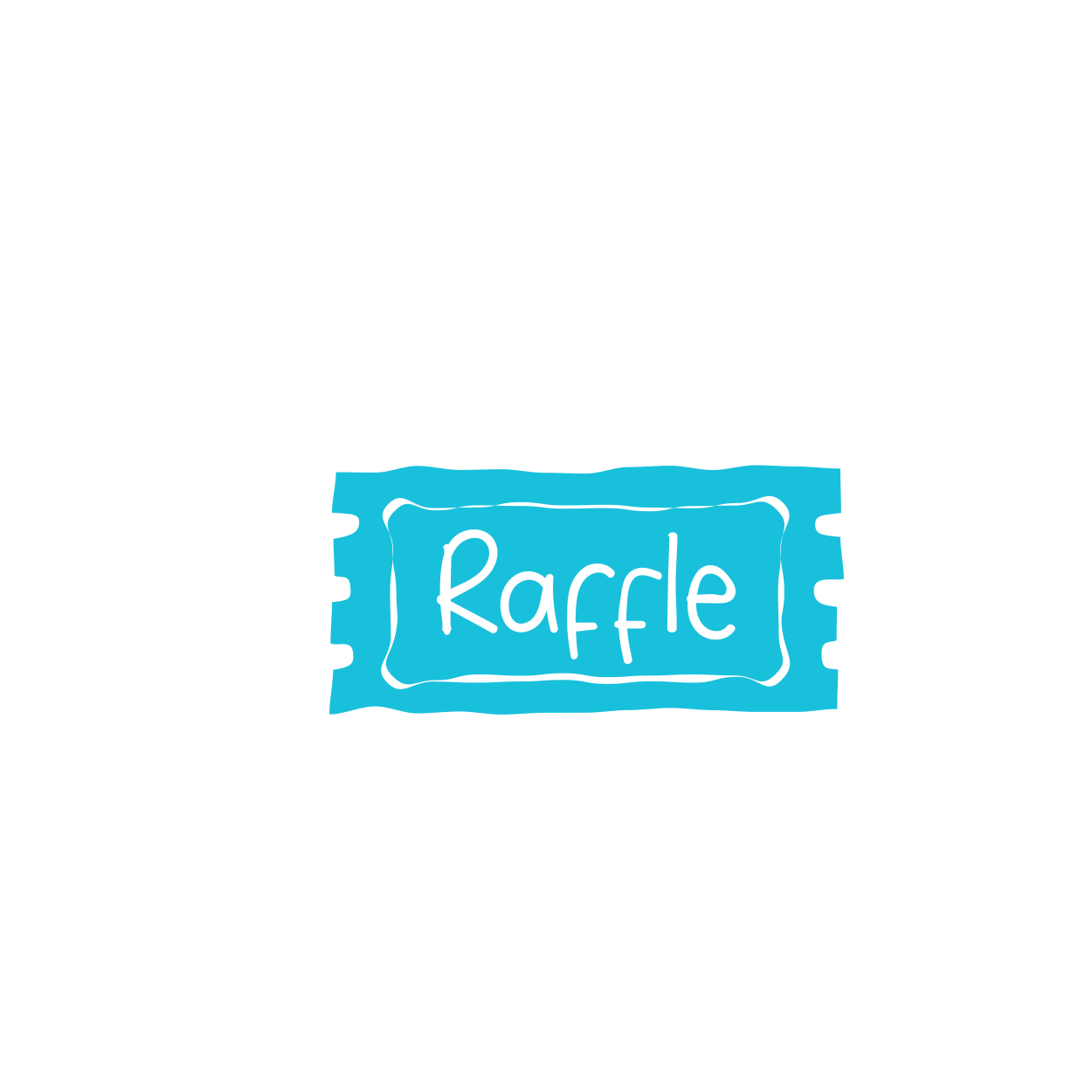 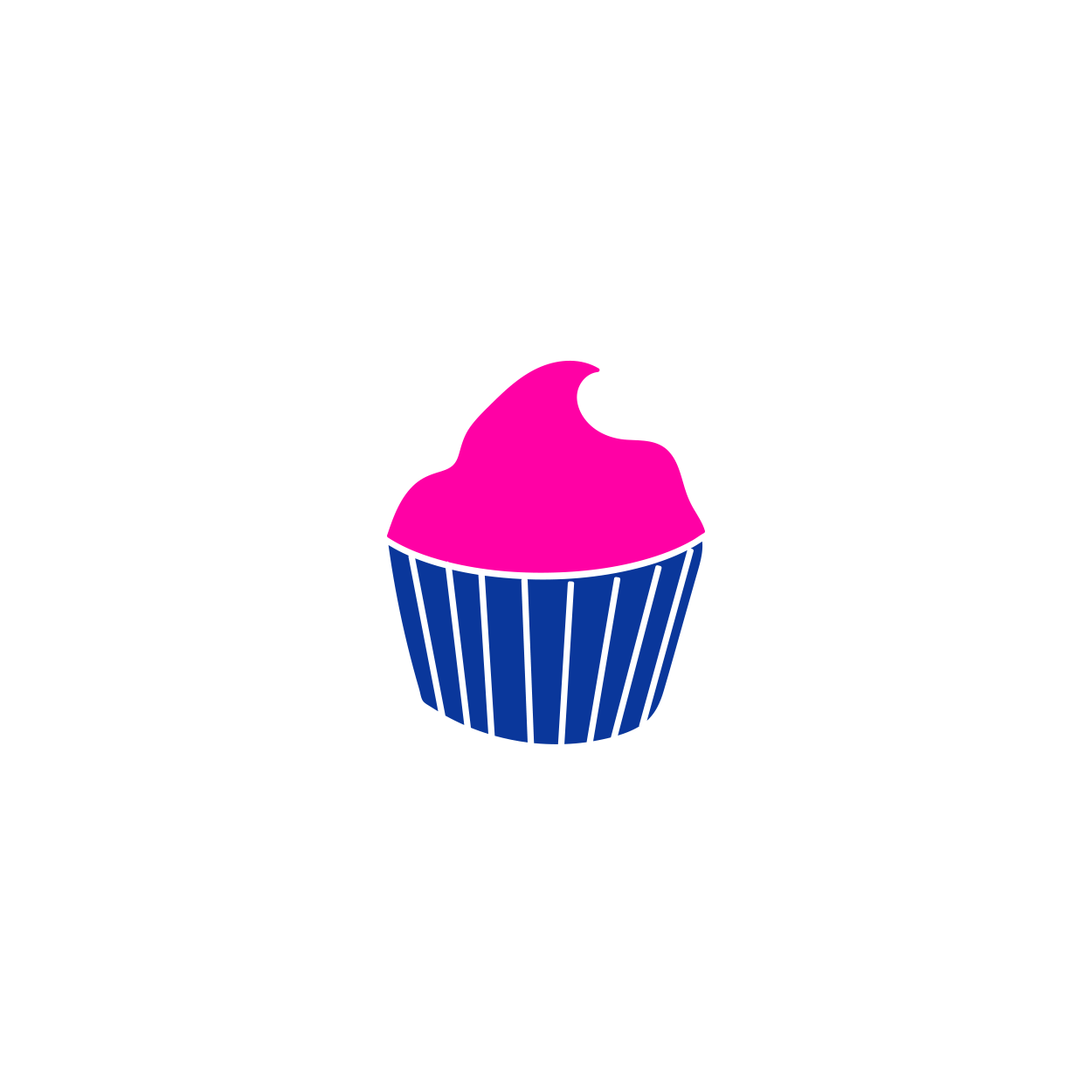 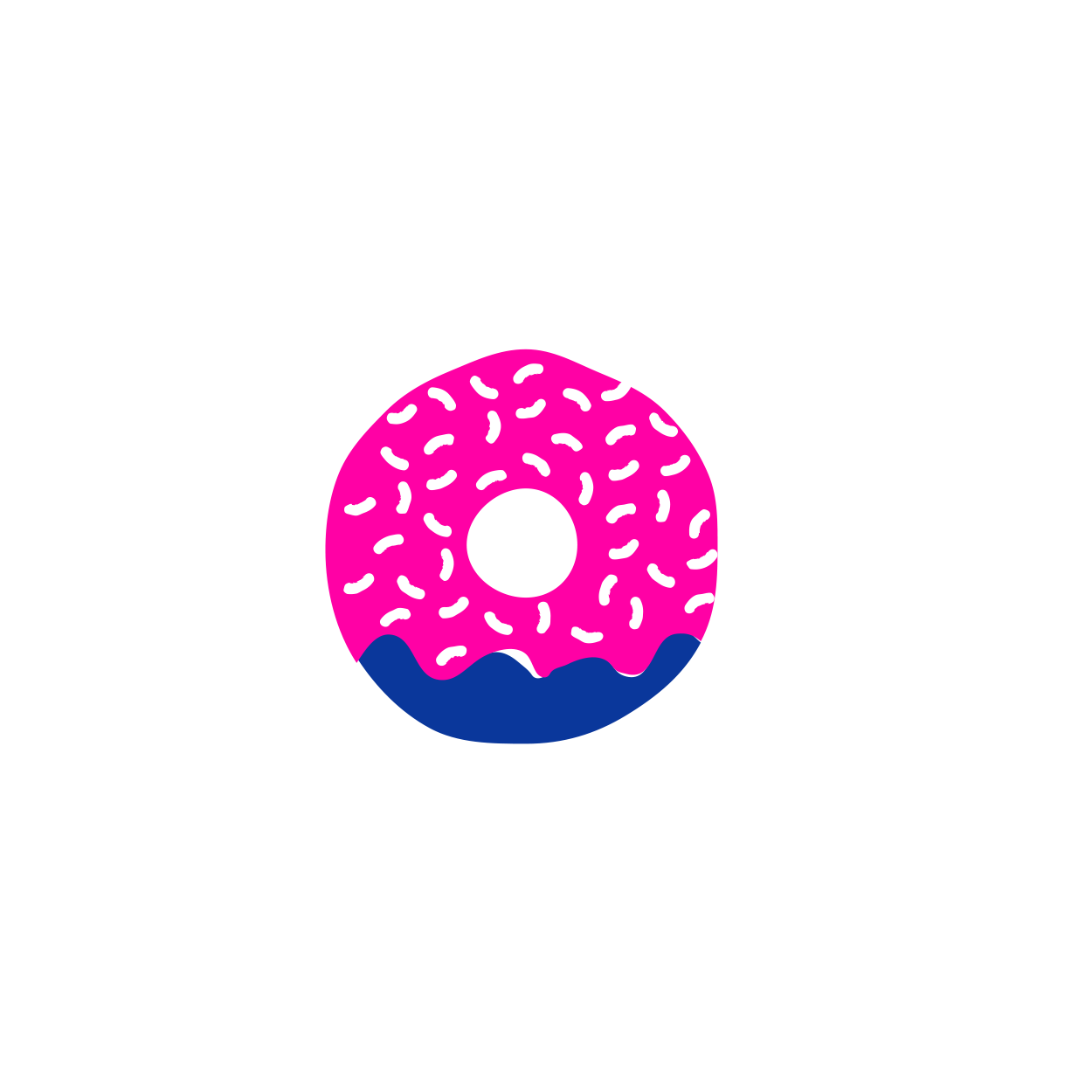 LEARNING DISABILITY WEEK IS HERE
Our school will be supporting Mencap
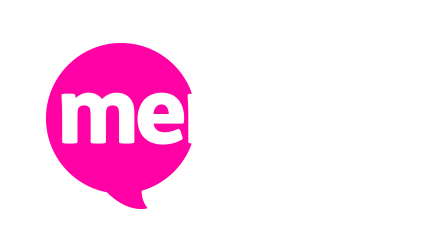 WHY ARE WE FUNDRAISING FOR MENCAP
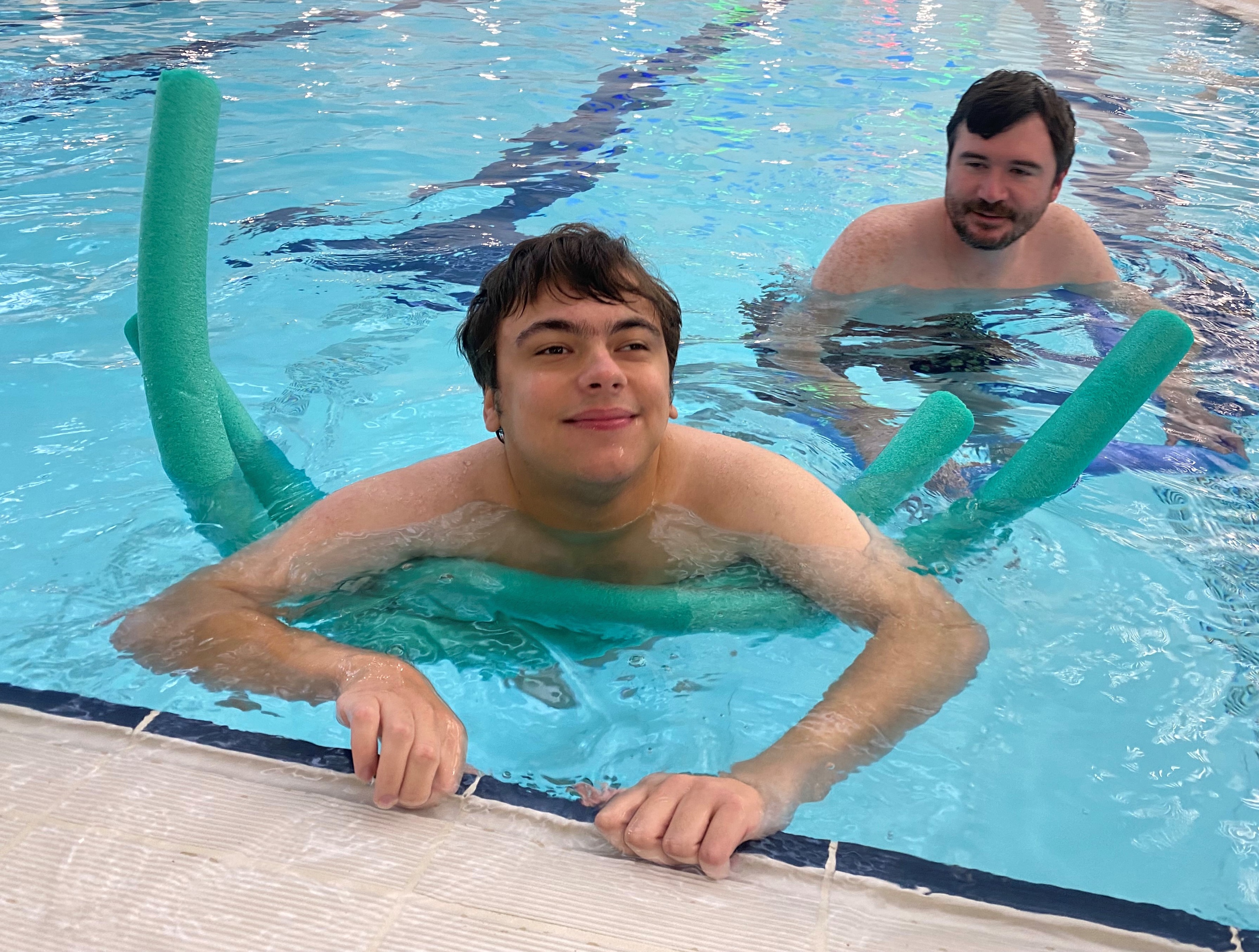 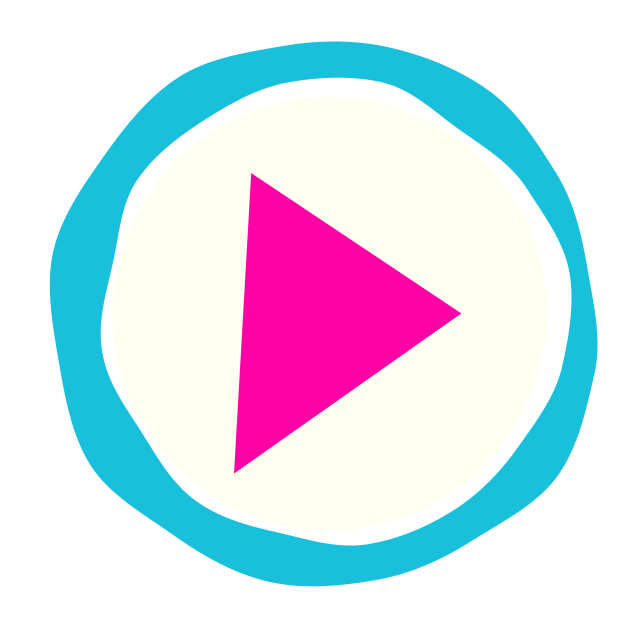 Watch the Mythbusters in action
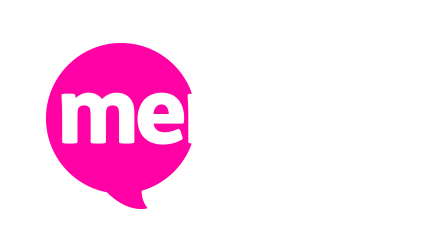 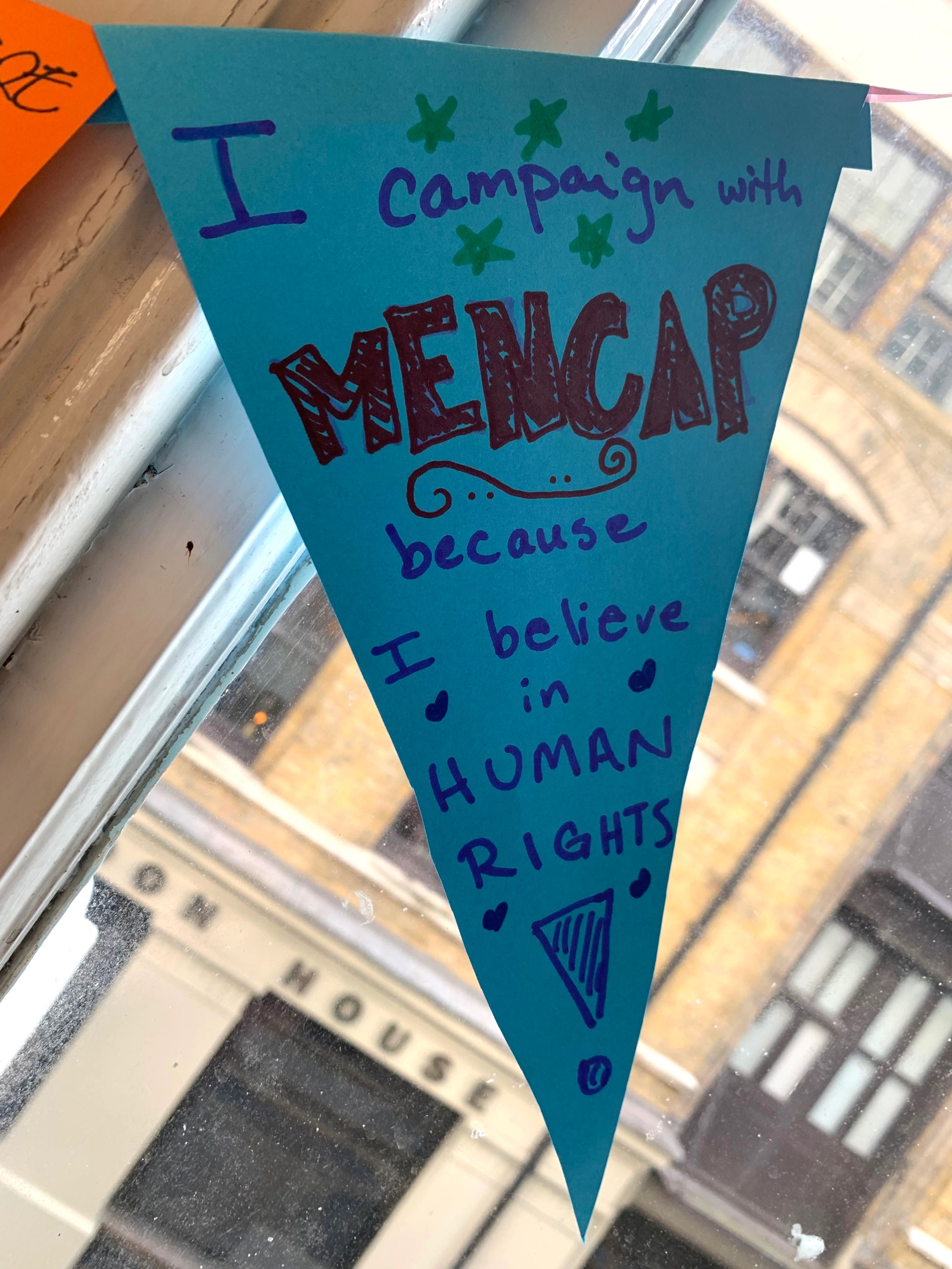 HOW WILL OUR MONEY MAKE A DIFFERENCE?
We will be supporting people with a learning disability across the UK
THE DIFFERENCE YOU CAN MAKE
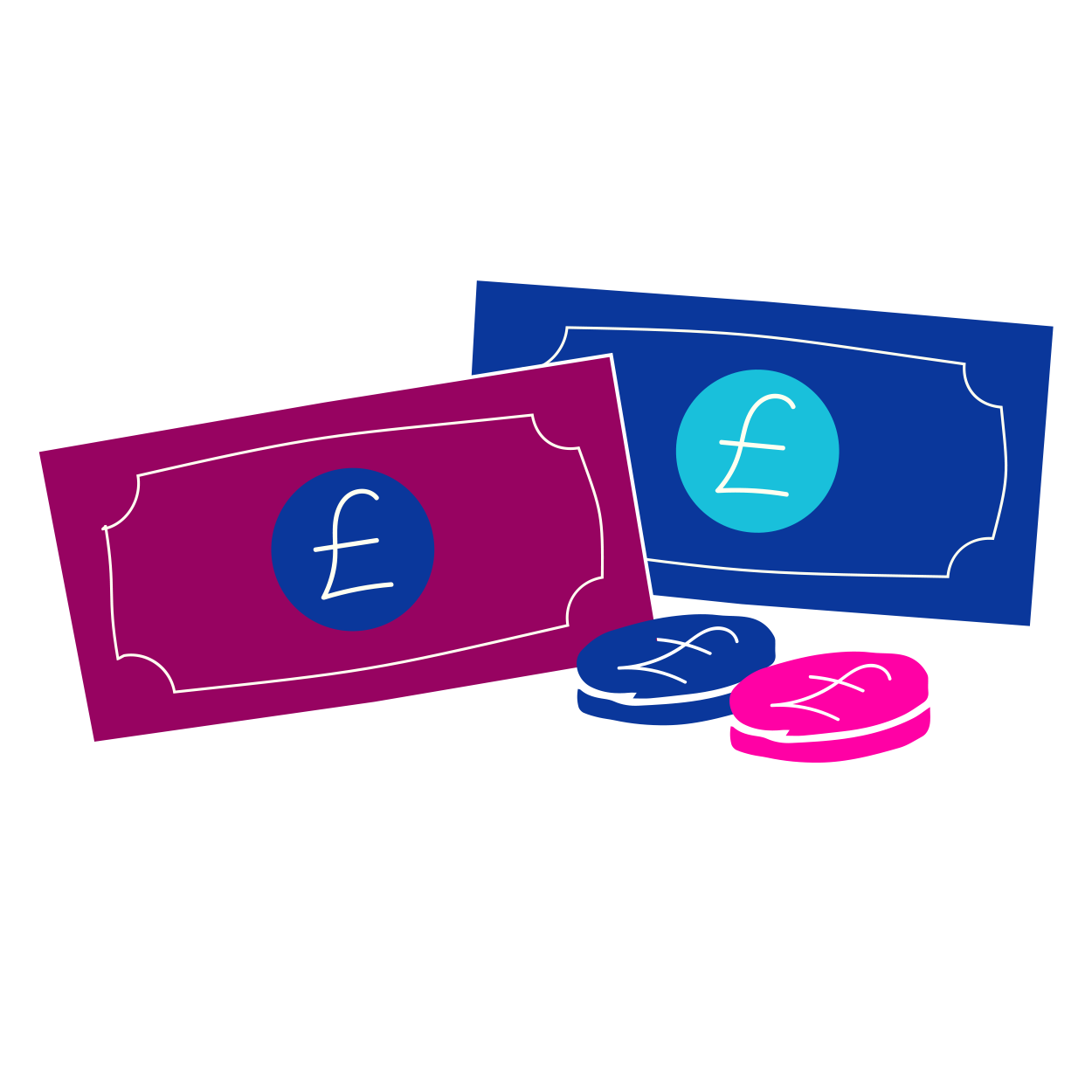 WITH YOUR SUPPORT WE CAN MAKE UK THE BEST PLACE IN THE WORLD FOR PEOPLE WITH A LEARNING DISABILITY.
£250
£500
£20
£10
could help us provide a training programme for parents of a child with a learning disability so they can give them the best start in life.
could help provide vital information and advice to the family of someone with a learning disability. There is such a high demand for our services, with your support we can support people to feel less helpless and alone.
could help us develop virtual services so people with a learning disability can still access vital support in their own home.
could pay for equipment to help people with a learning disability get involved in a new sport.
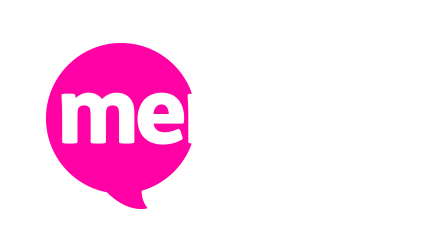 THE DIFFERENCE YOU CAN MAKE
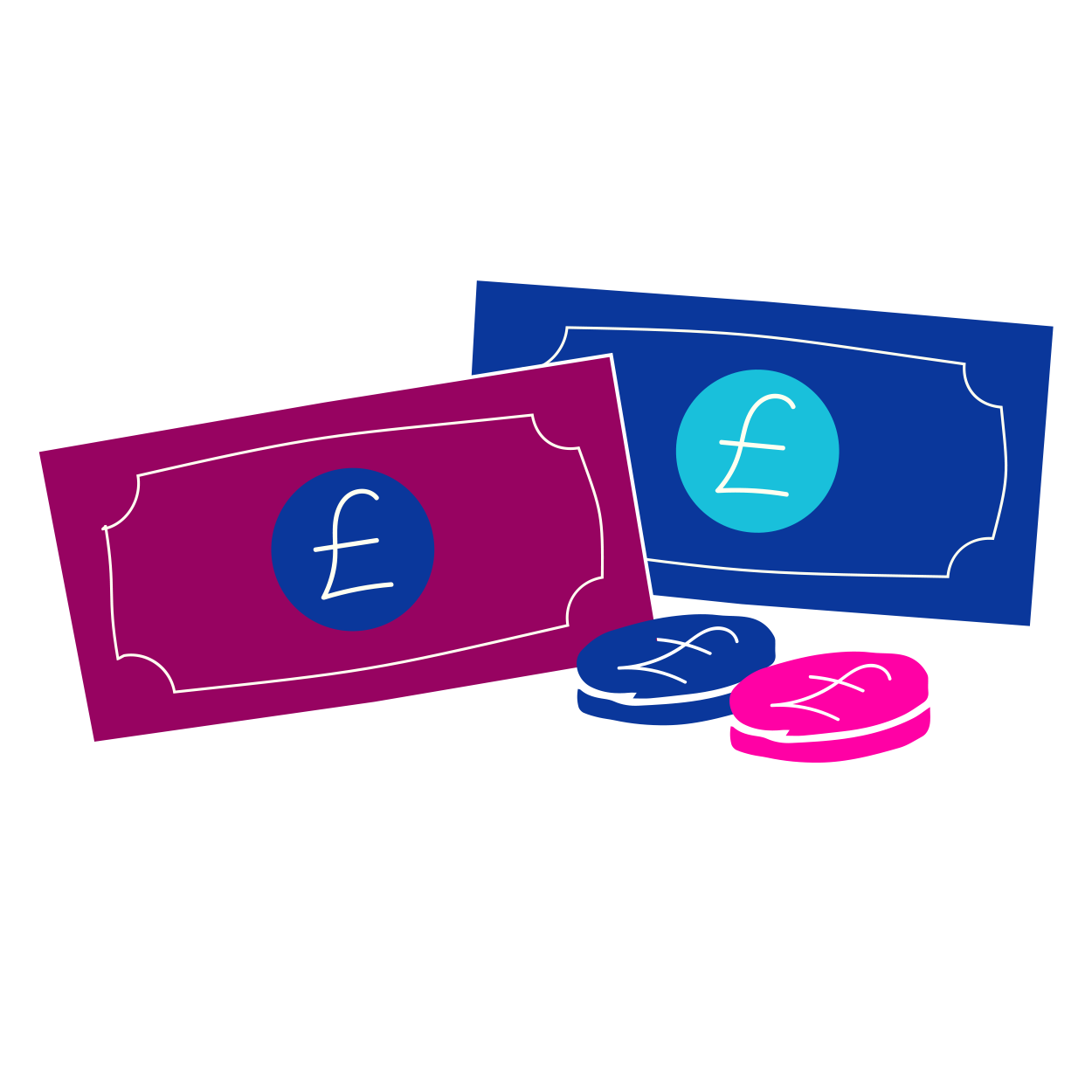 WITH YOUR SUPPORT WE CAN MAKE UK THE BEST PLACE IN THE WORLD FOR PEOPLE WITH A LEARNING DISABILITY.
£250
£500
£20
£10
could pay for equipment to help people with a learning disability get involved in a new sport.
could help provide vital information and advice to the family of someone with a learning disability. There is such a high demand for our services, with your support we can support people to feel less helpless and alone.
could help us develop virtual services so people with a learning disability can still access vital support in their own home.
could help us provide a training programme for parents of a child with a learning disability so they can give them the best start in life.
DID YOU KNOW
Almost 1 in 3 young people with a learning disability spending less than 1 hour outside their home on a typical Saturday
Almost 1 in 3 young people with a learning disability spending less than 1 hour outside their home on a typical Saturday
Almost 1 in 3 young people with a learning disability spending less than 1 hour outside their home on a typical Saturday
ADD YOUR OWN TEXT
Add your own text
Add your own text
ADD YOUR OWN TEXT
Add your own text
Add your own text
ADD YOUR OWN TEXT
Add your own text
Add your own text
ADD YOUR OWN TEXT
Add your own text
Add your own text
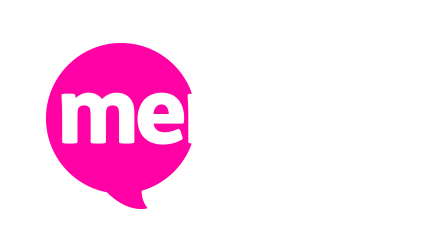 OUR SCHOOL CAN HELP MENCAP CHANGE THE WORLD
£
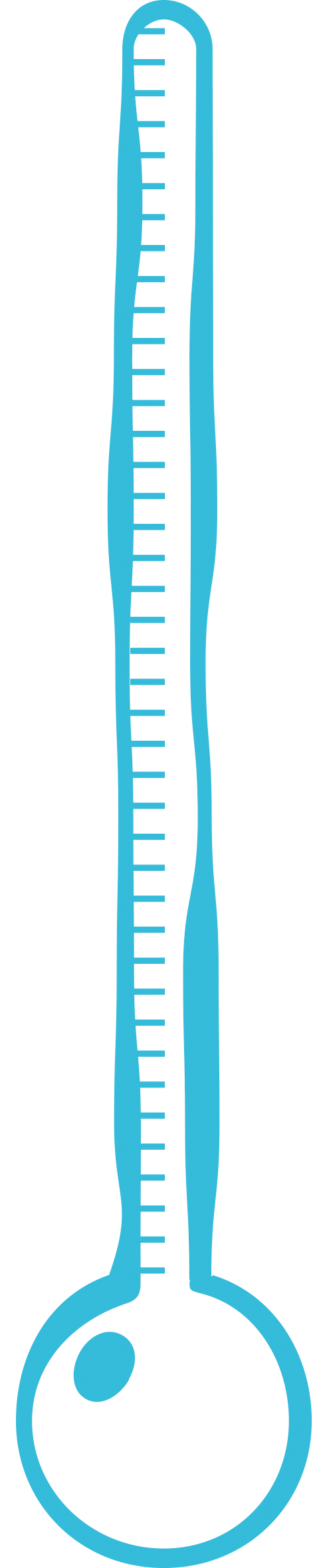 £
£
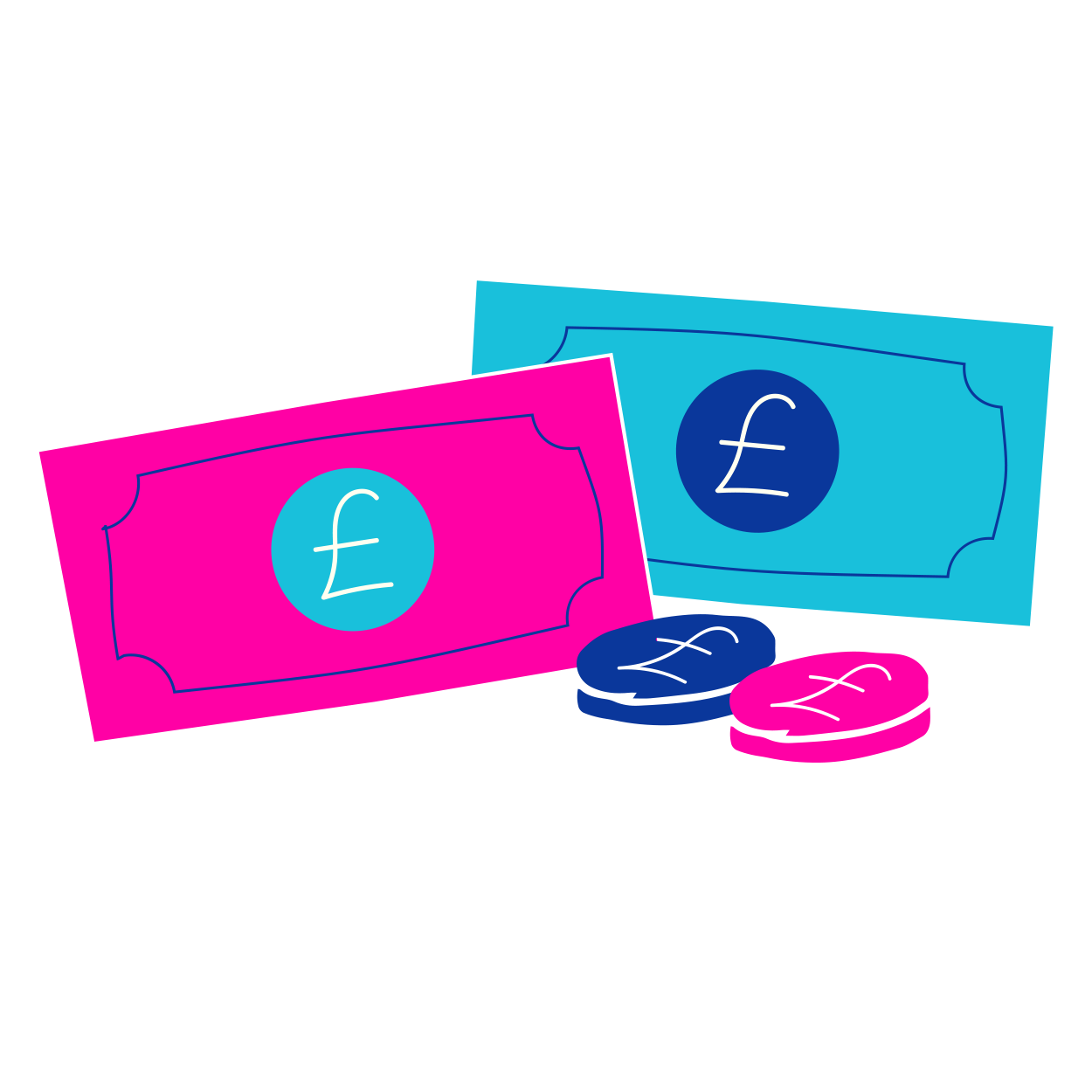 £
How much will we raise?
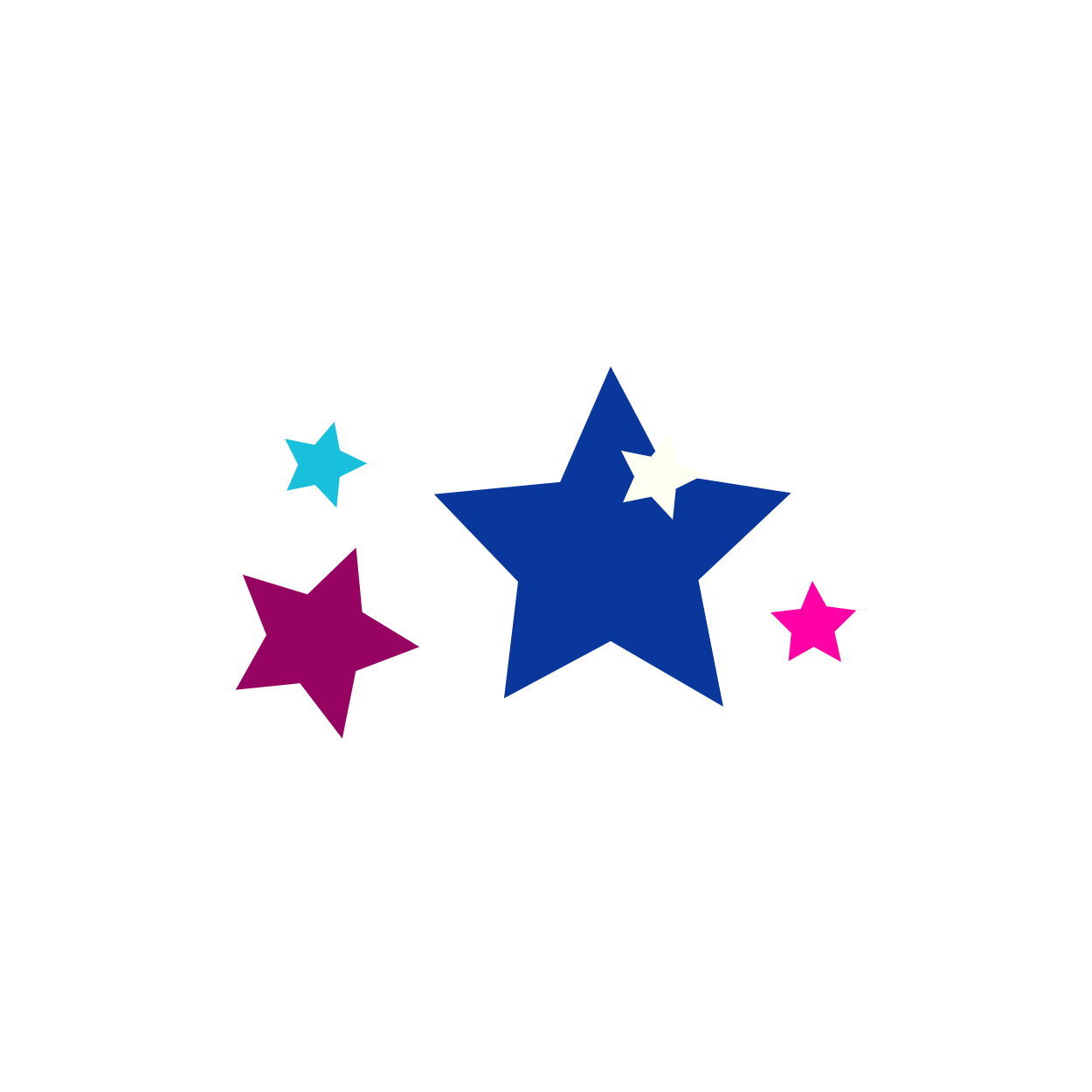 WE REALLY CAN MAKE A POWERFUL
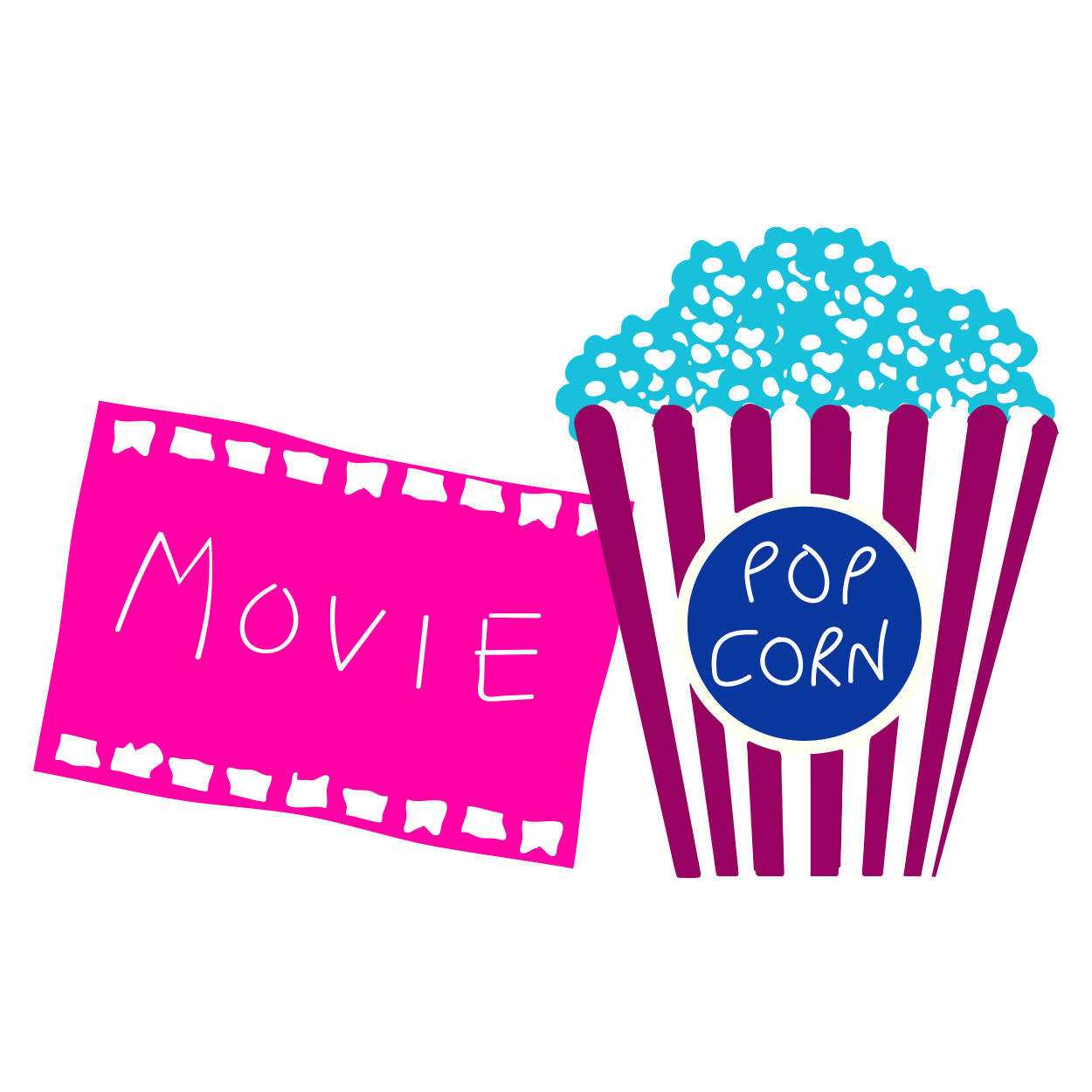 DIFFERENCE TOGETHER
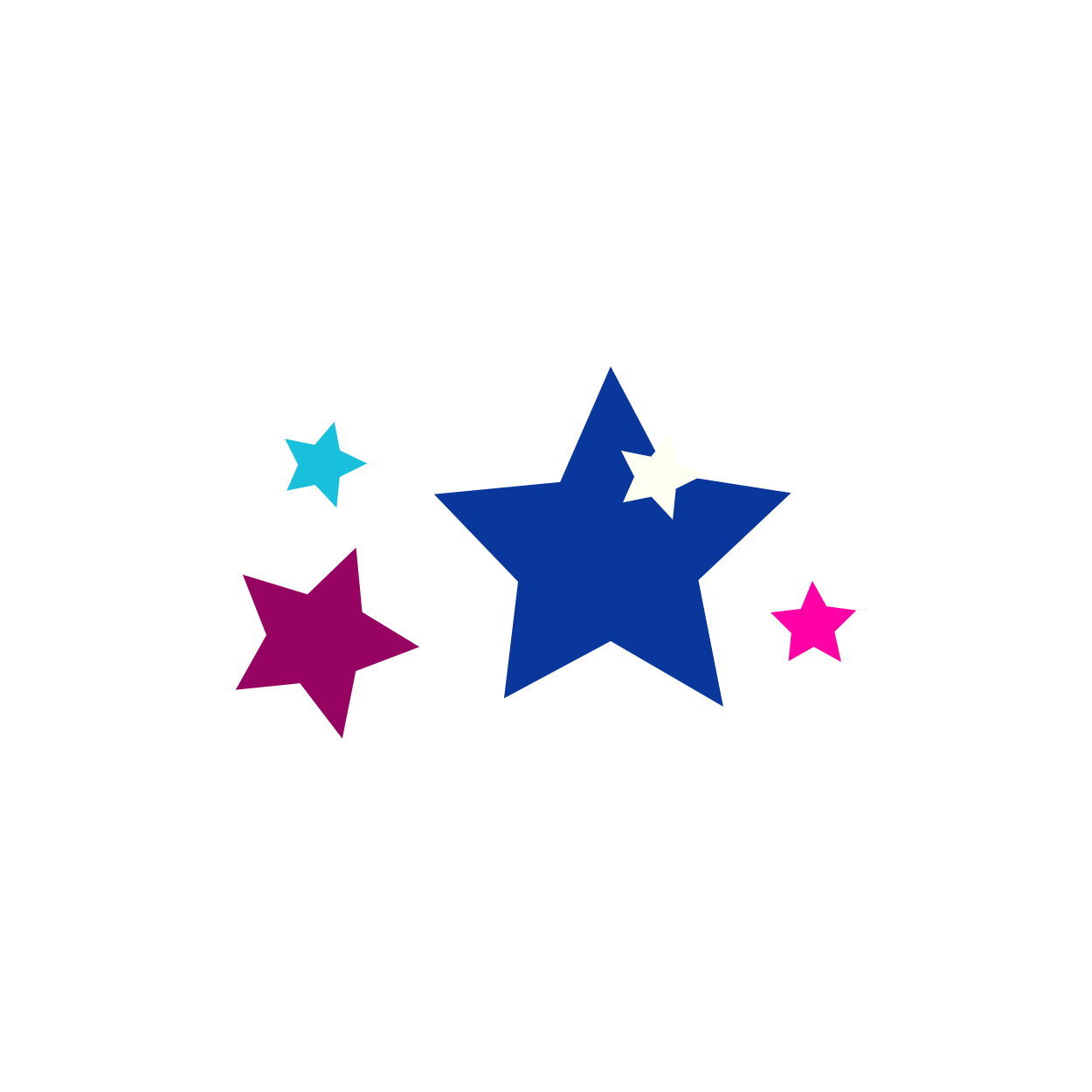 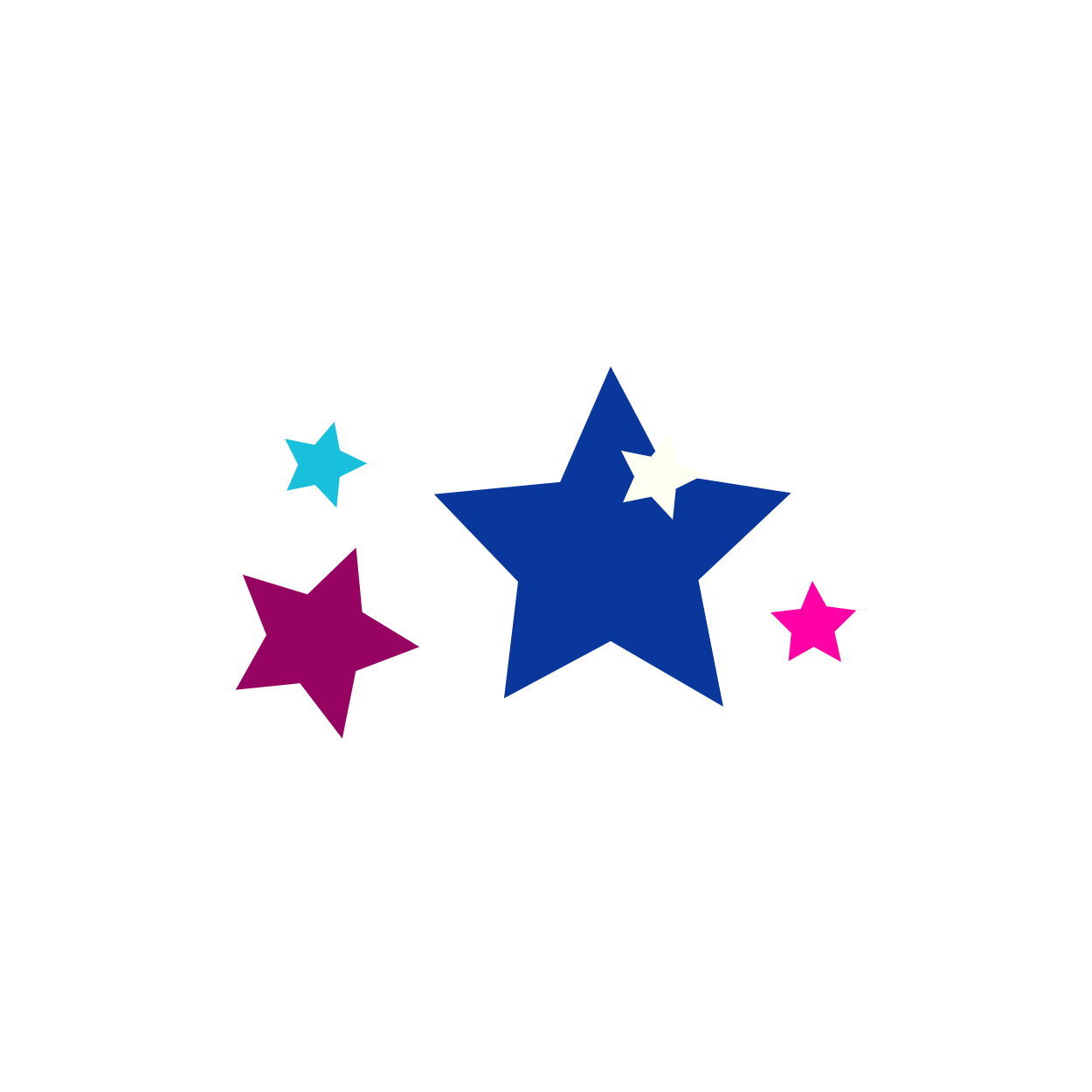 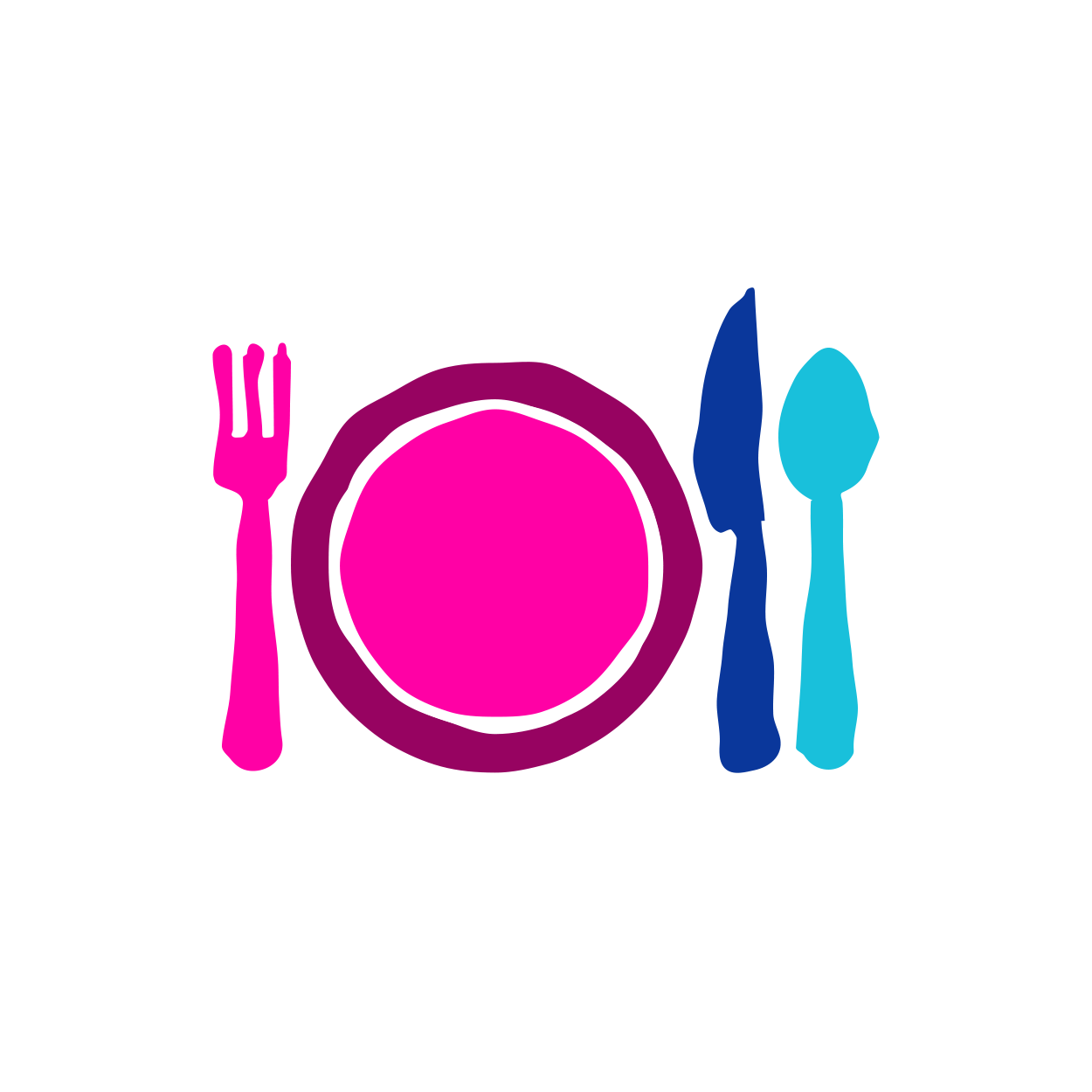 THANK YOU